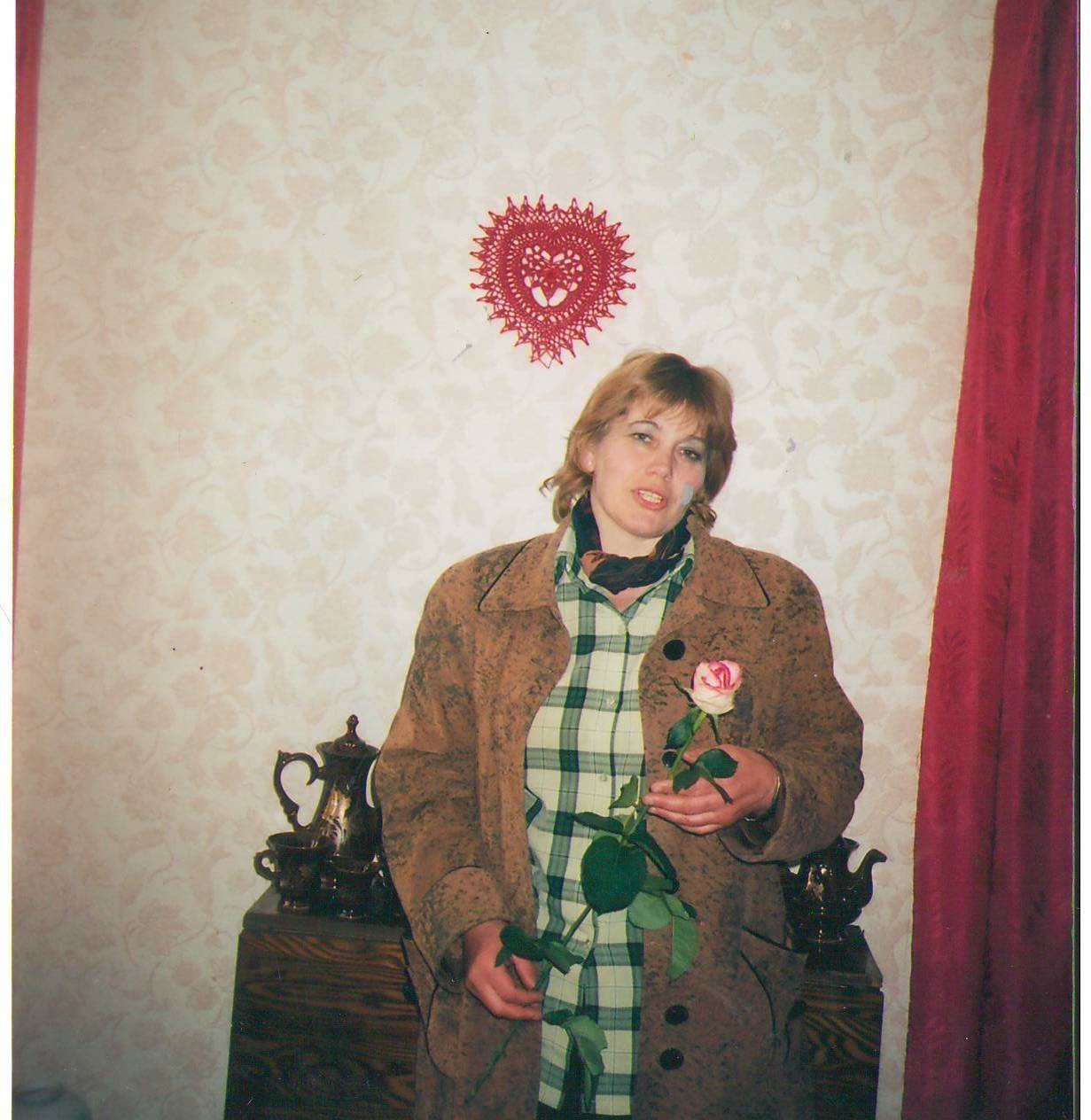 Учитель начальных классов
МКОУ «Ростошинская СОШ»
Калетинская 
Людмила
 Александровна
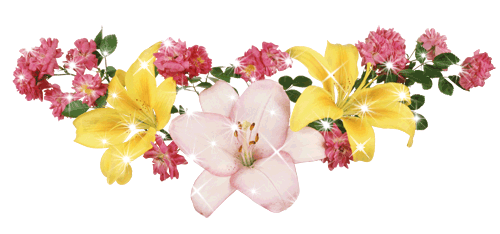 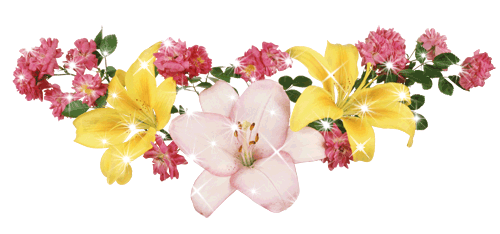 Это моя школа!
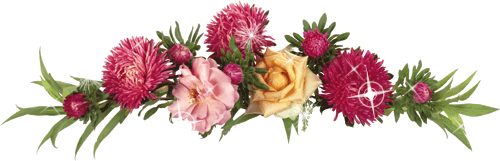 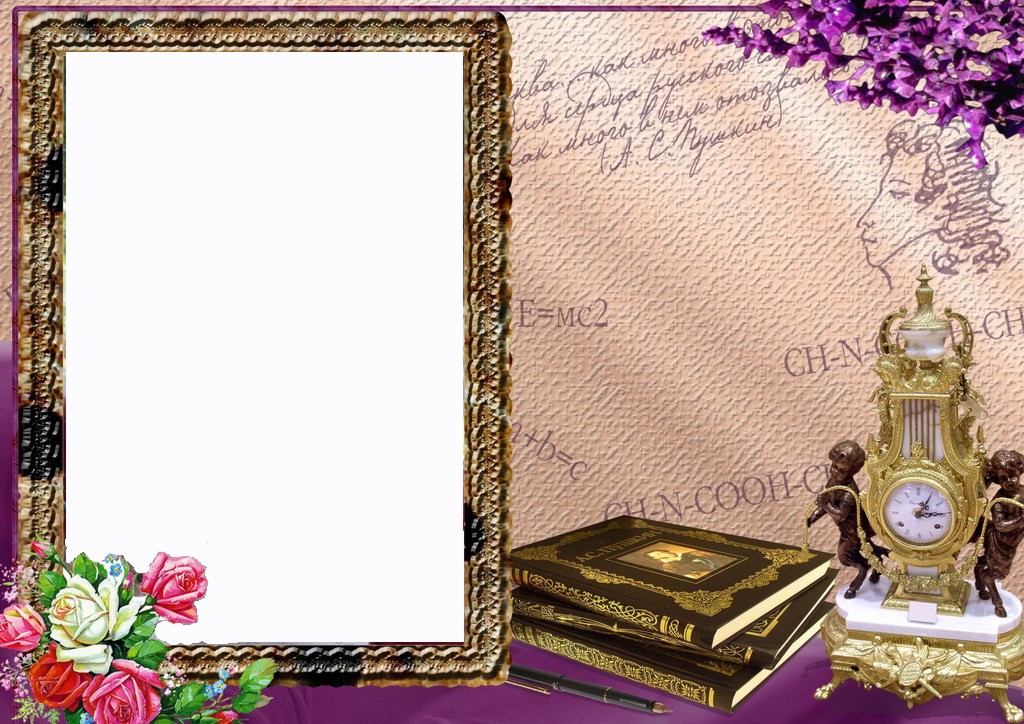 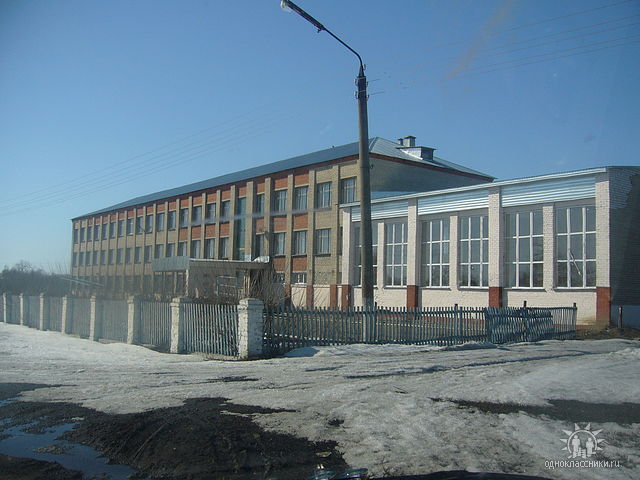 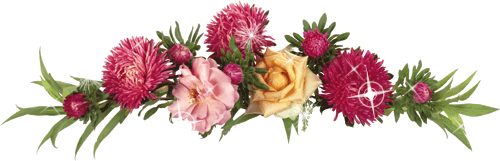 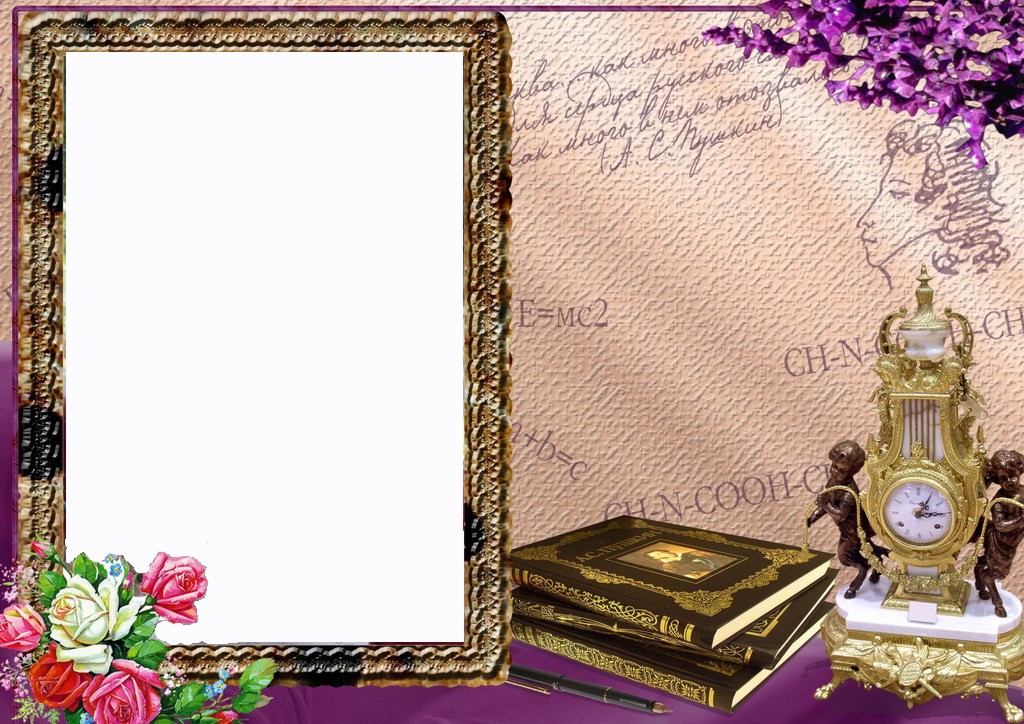 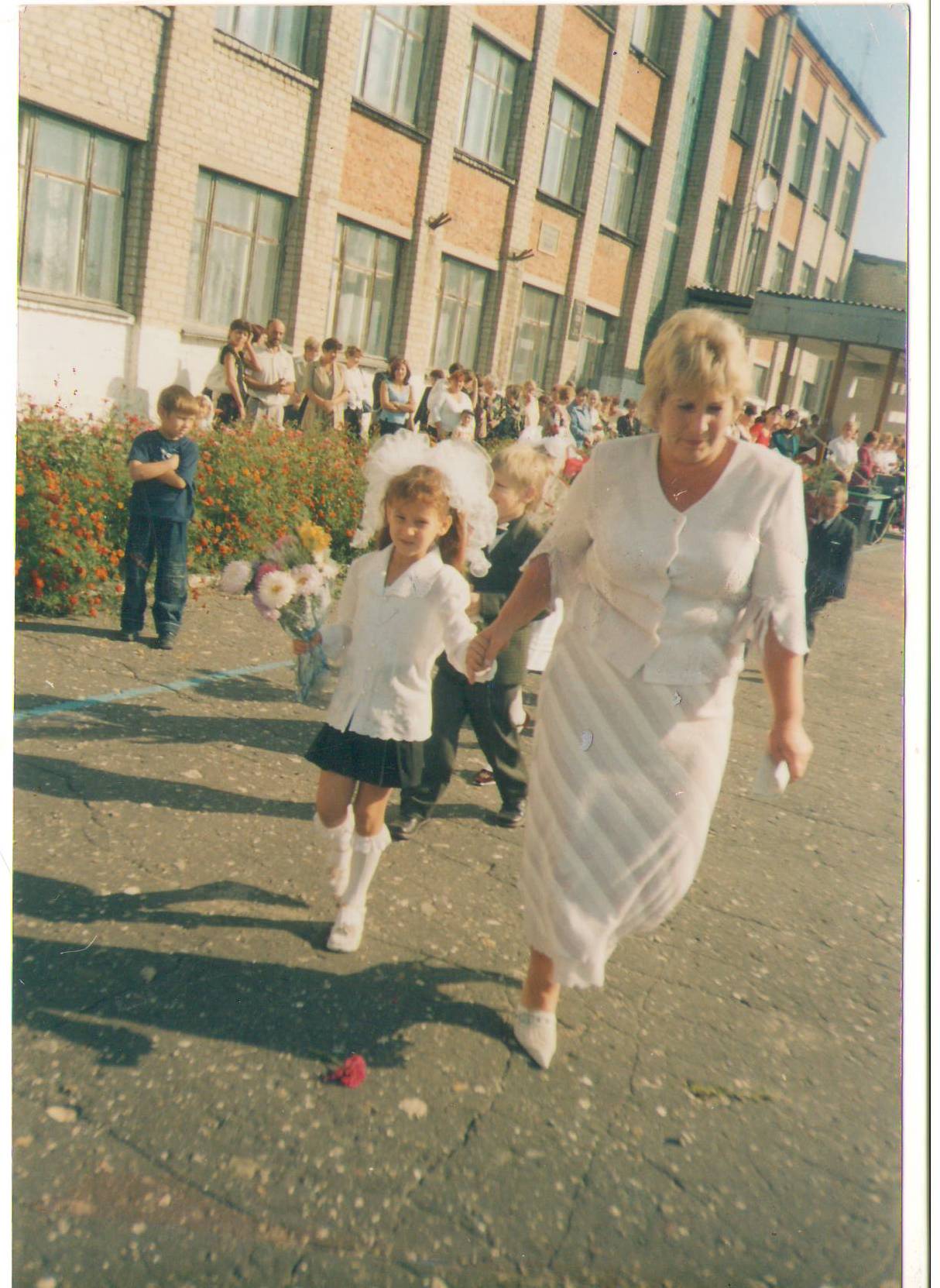 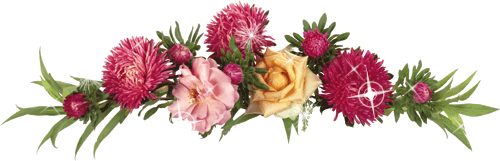 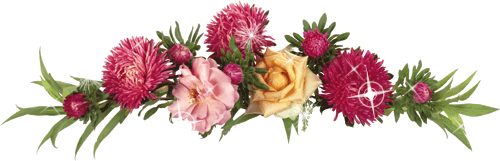 «Есть одна профессия от БОГА – учитель, все остальные от учителя»
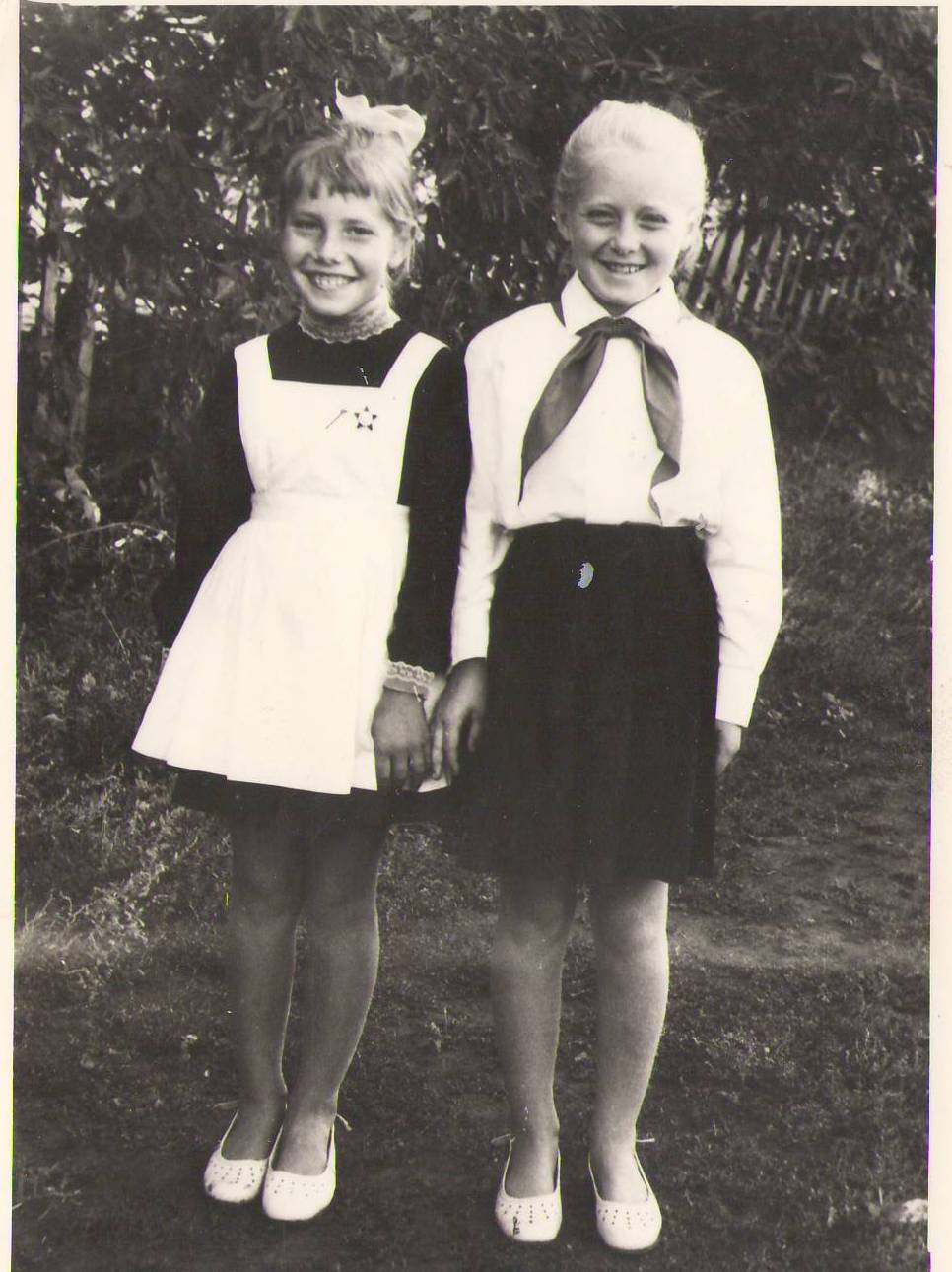 Автобиография
Родилась и выросла в с. Ростоши.
После окончания Ростошинской 
средней школы поступила в 
Борисоглебский педагогический 
институт. В 1987 получила диплом 
о высшем образовании по 
специальности:«Учитель 
начальных классов».
5 лет работала в Дзержинской 
школе.И вот уже 28 лет преподаю 
в родной Ростошинской школе. 
В данный момент классный 
руководитель первого класса.
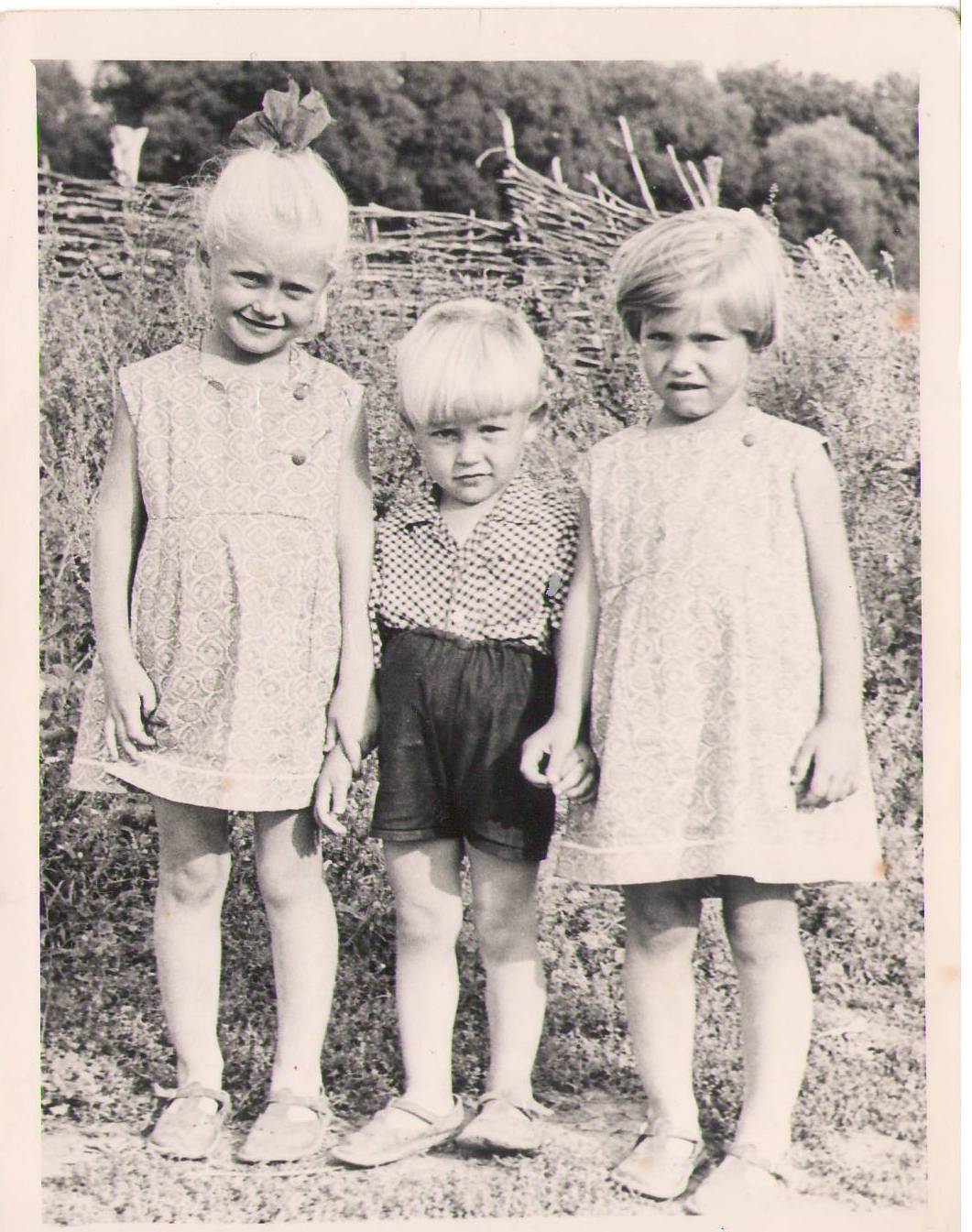 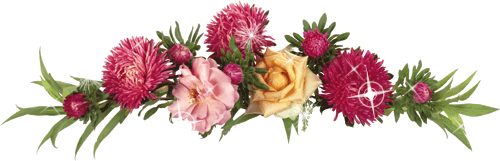 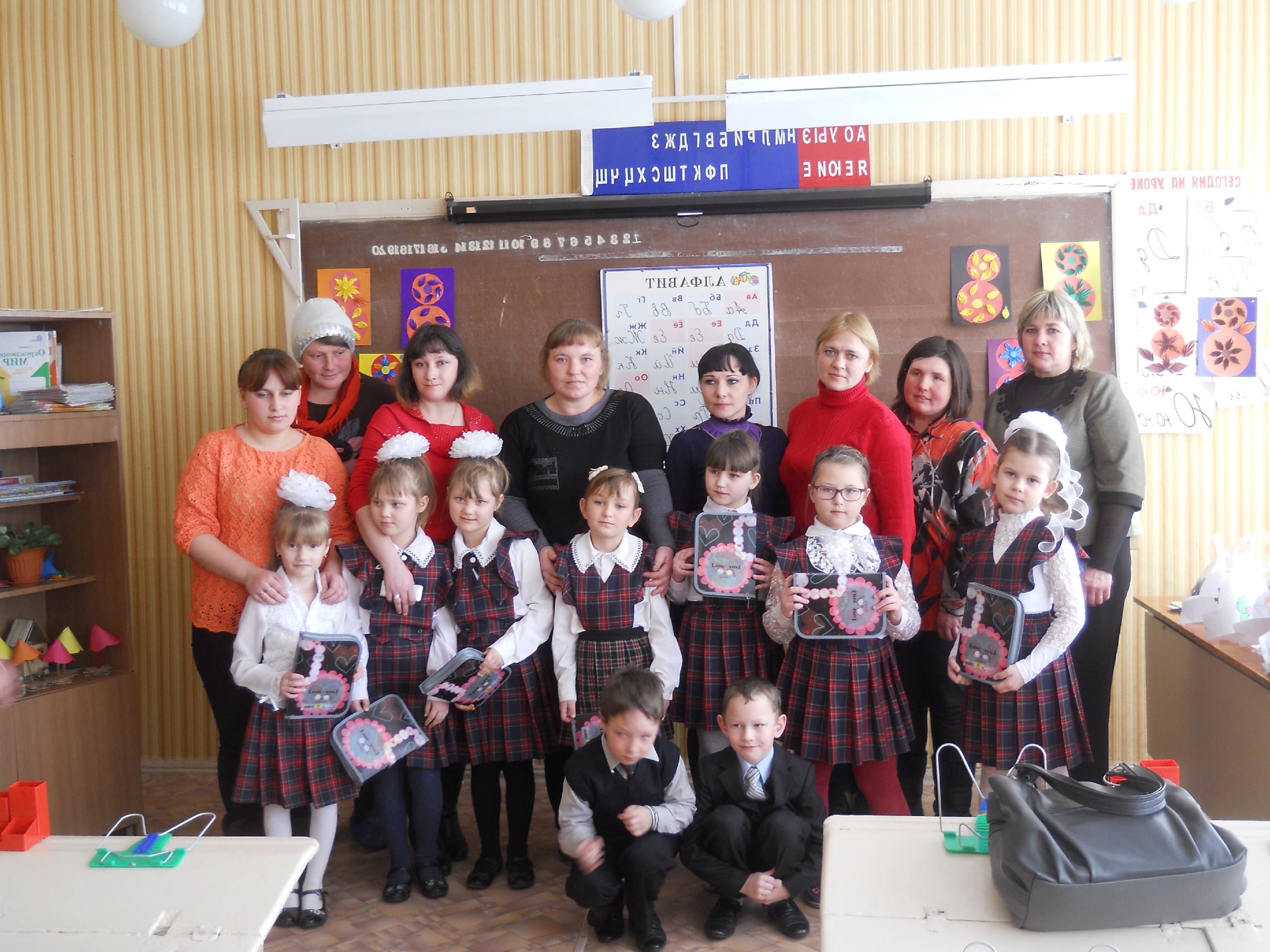 Мое кредо:
Успех и только успех!

Я убеждена, что нет 
детей, которые ничего 
не умеют и ничего не 
хотят. Есть взрослые,
которые не умеют и не 
хотят понимать детей.
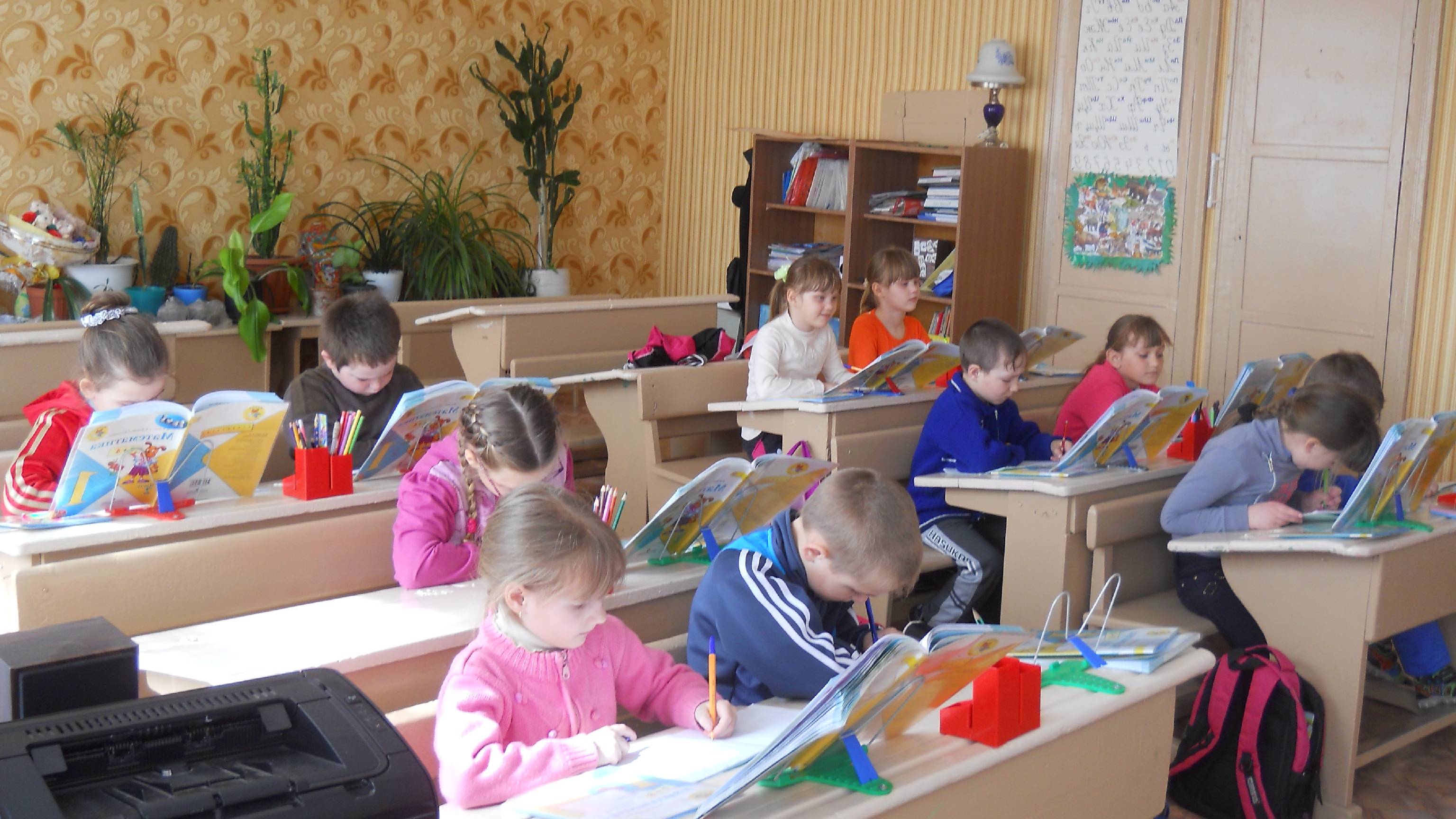 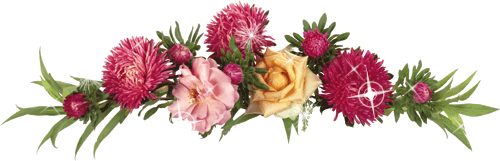 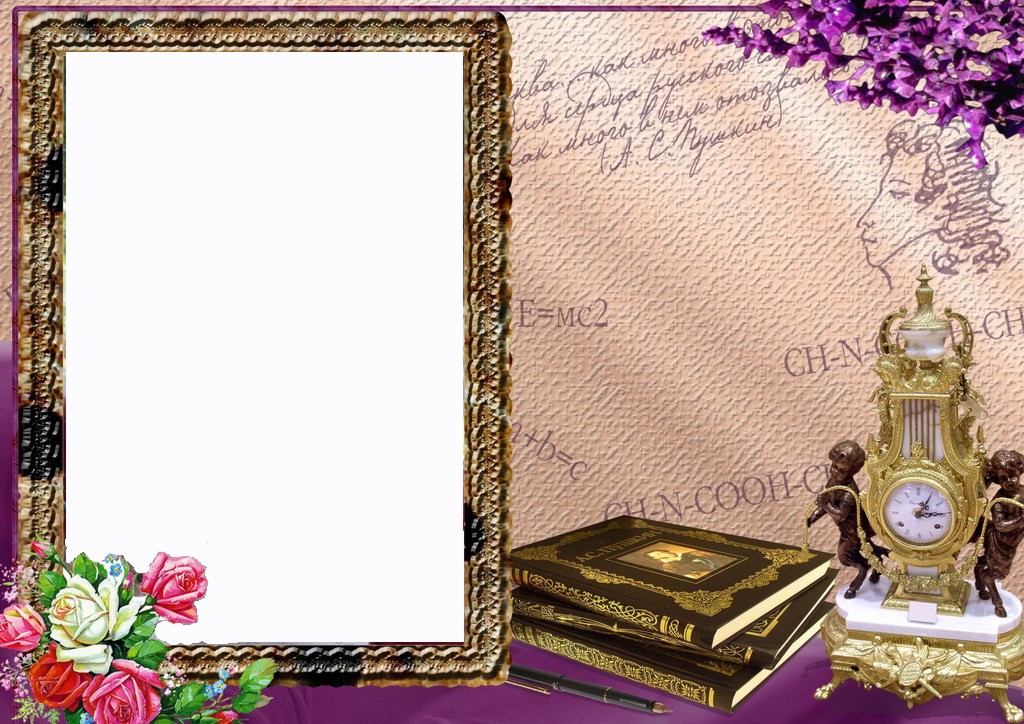 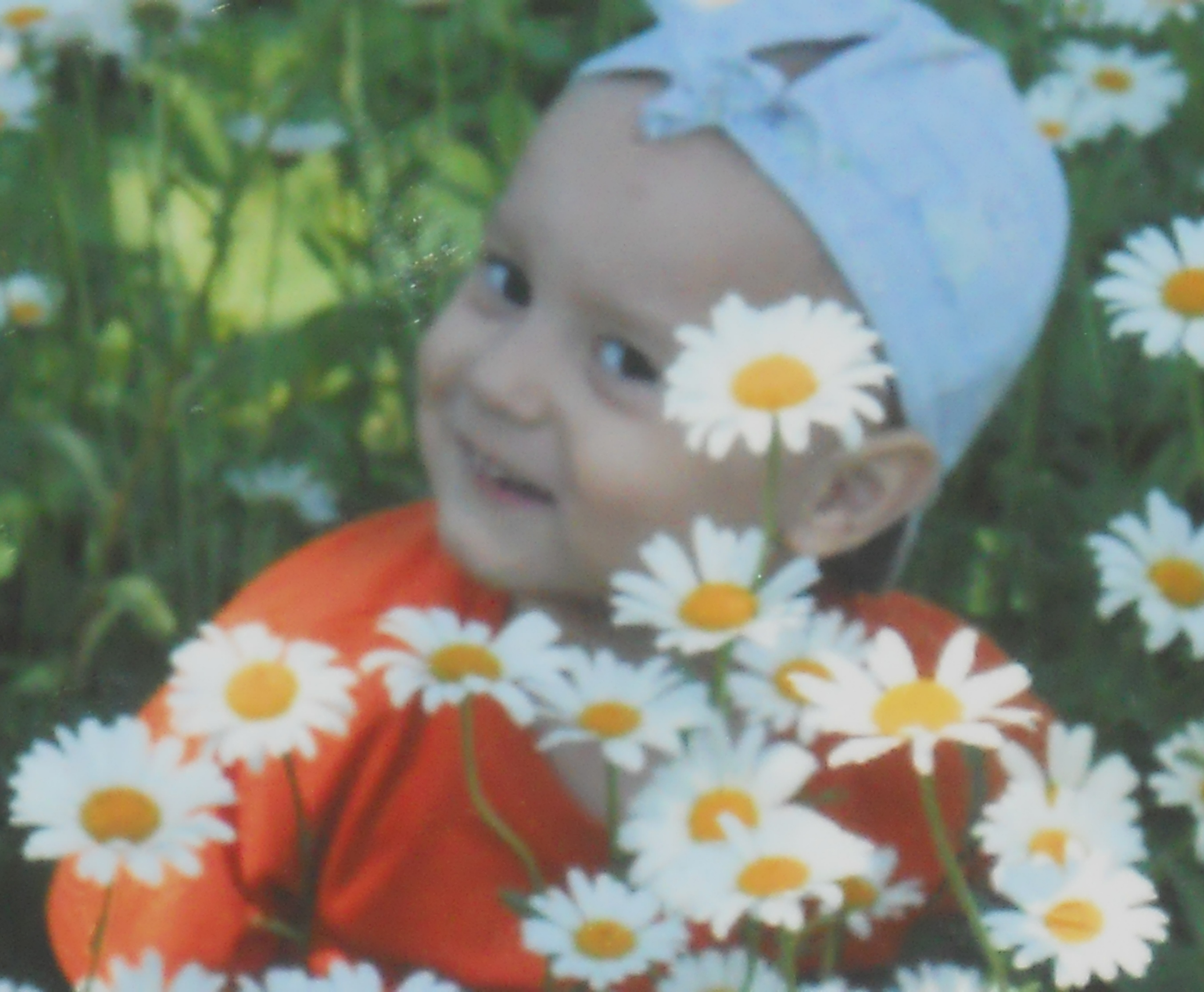 Моя семья
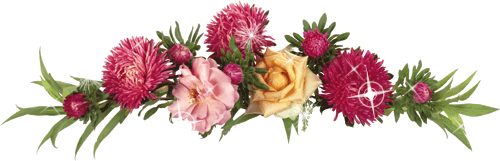 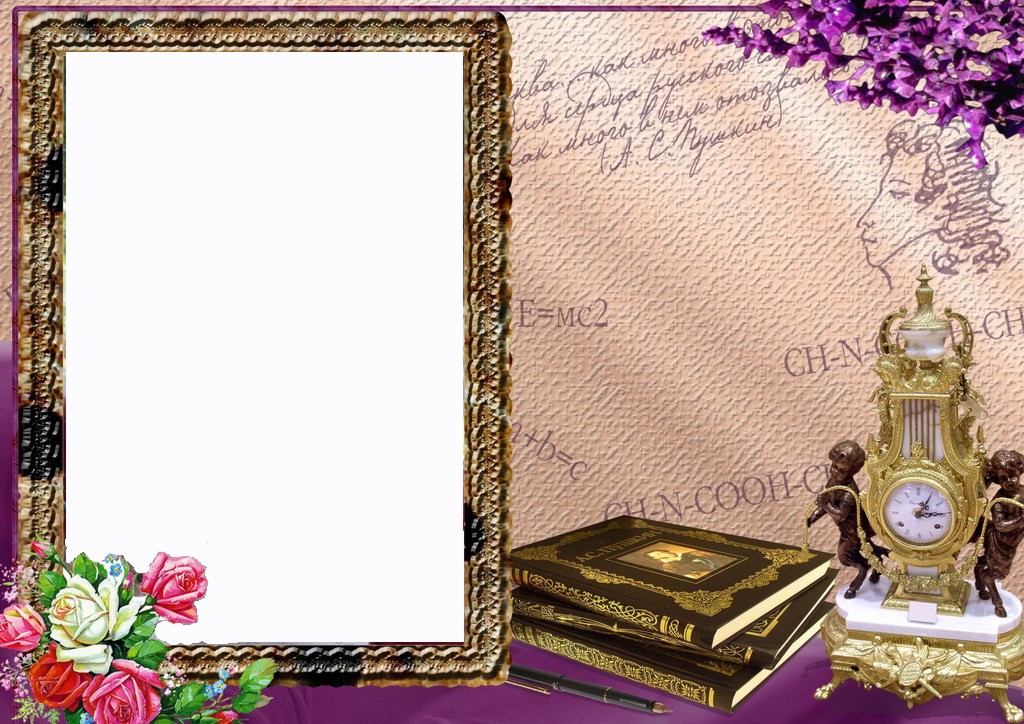 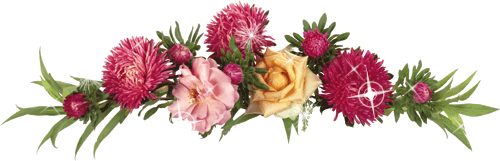 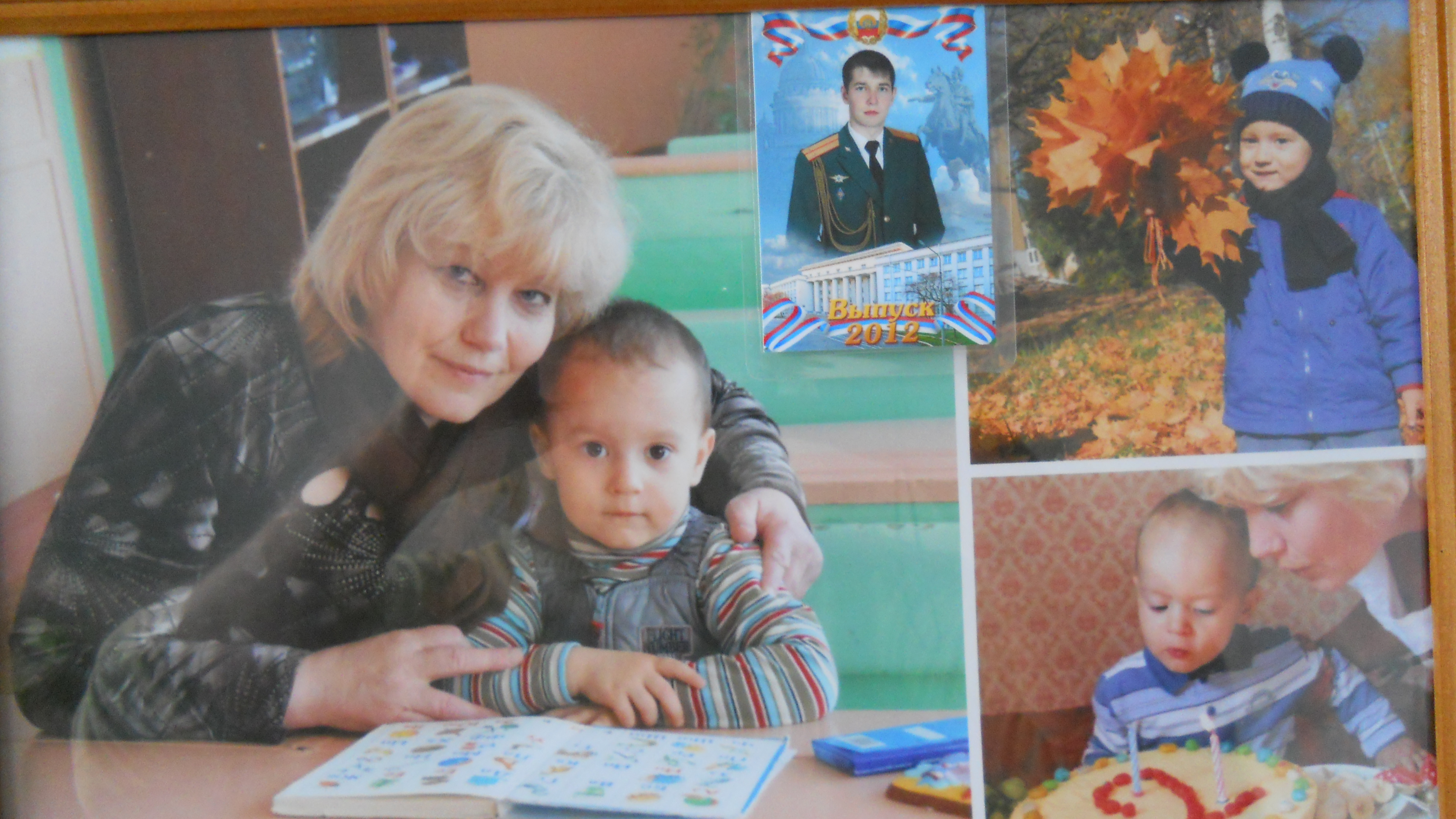 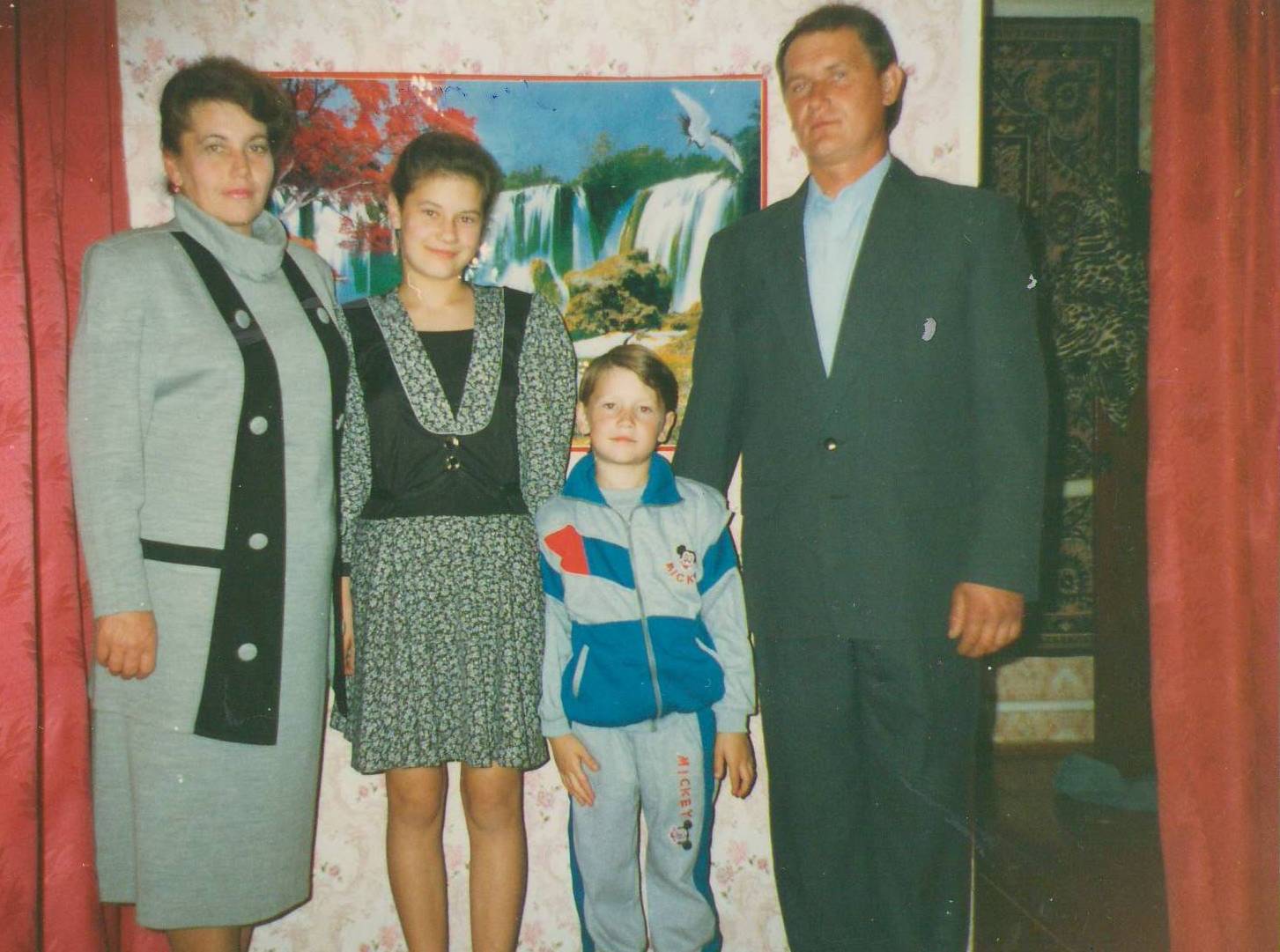 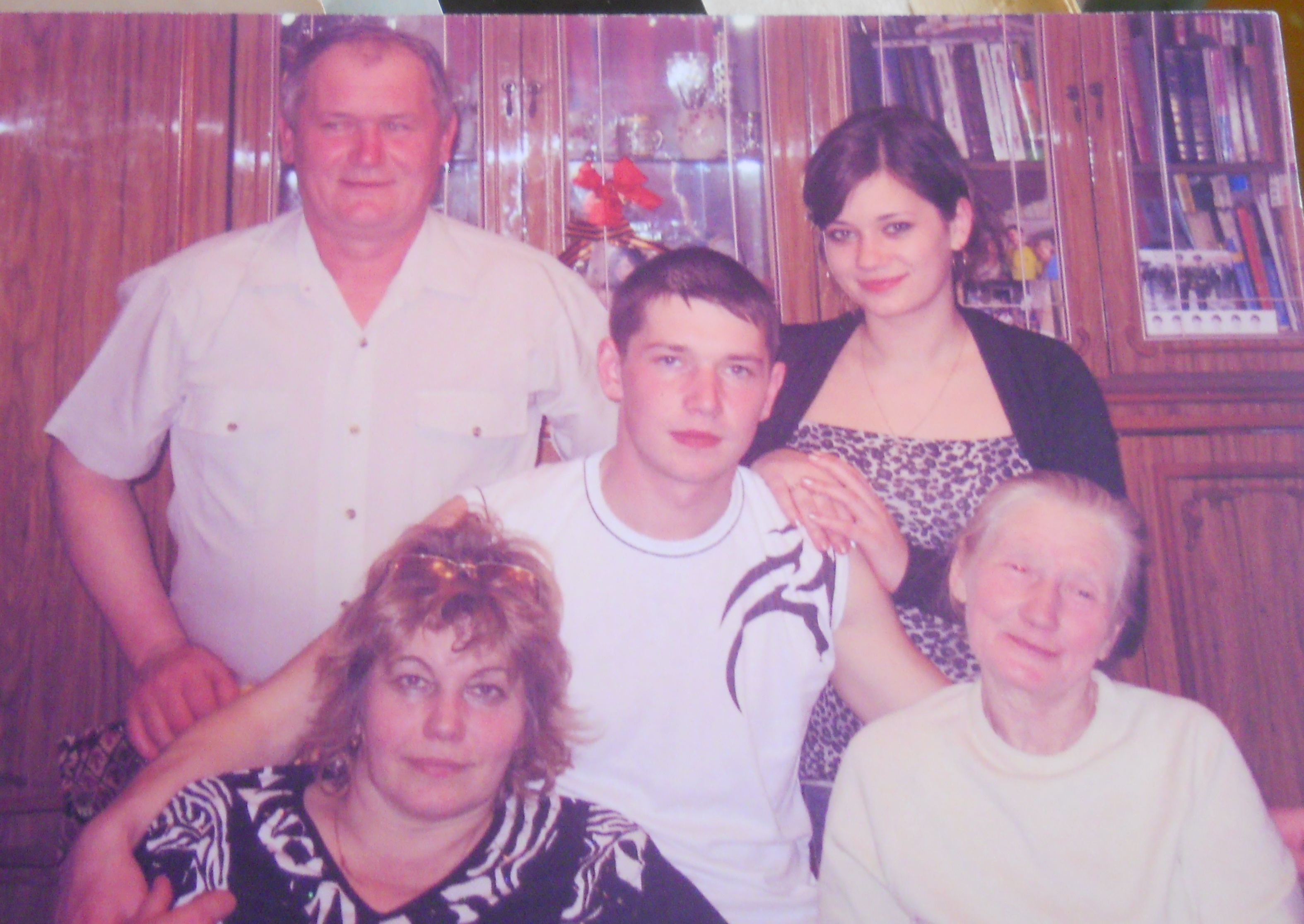 Мое хобби – выращивать цветы.
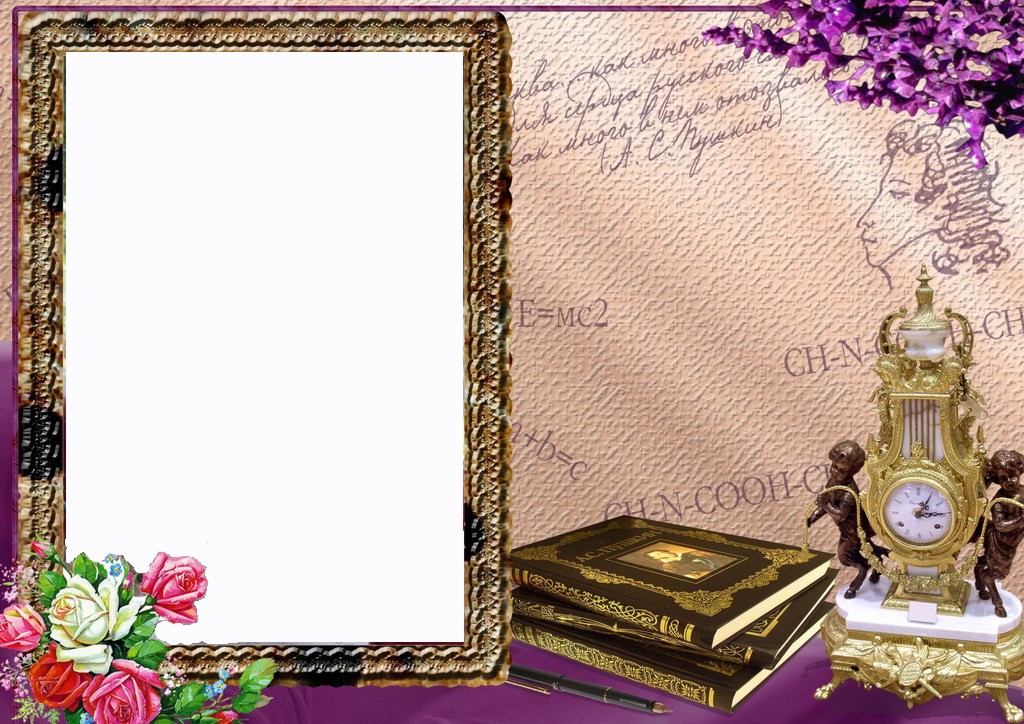 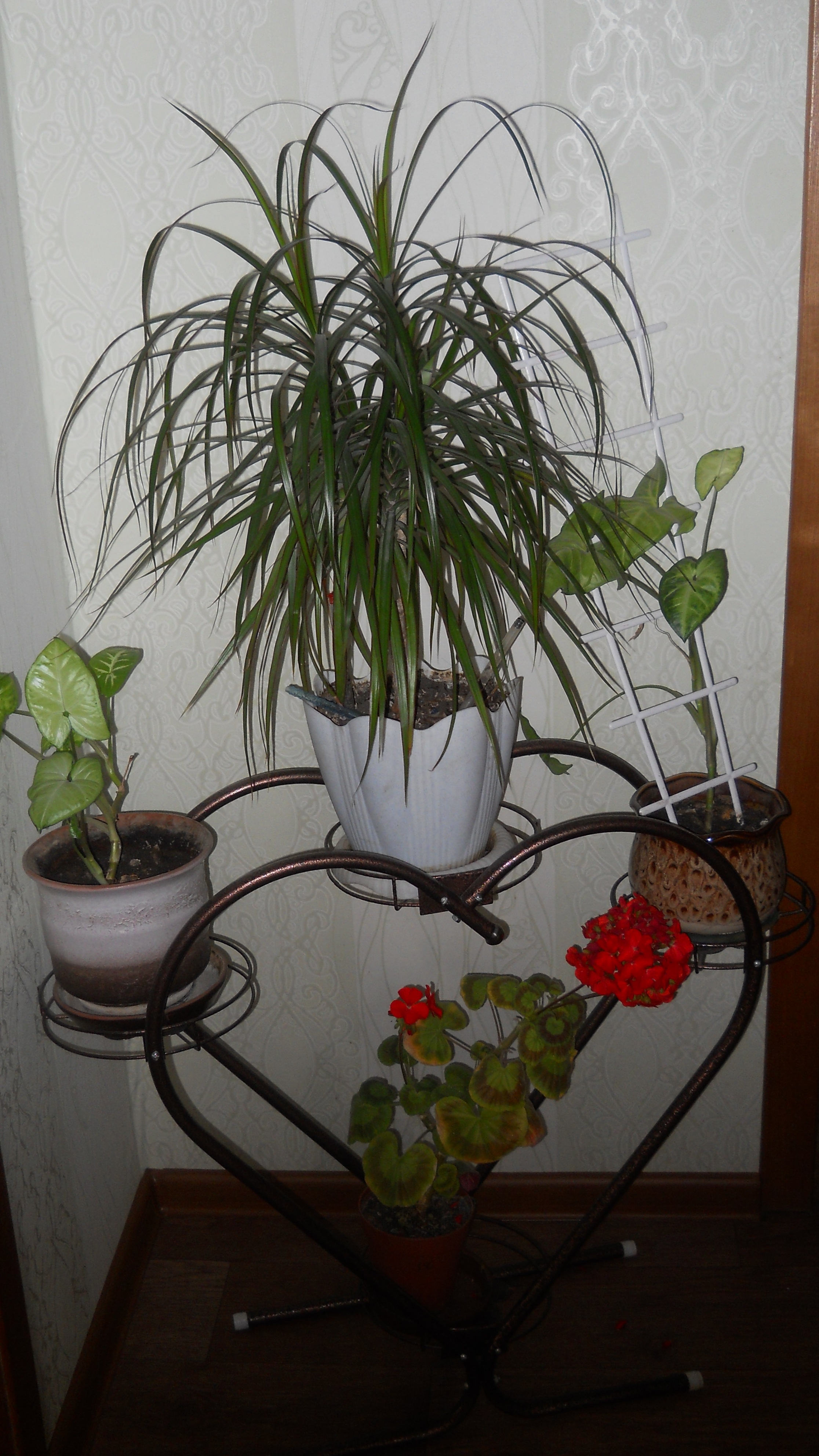 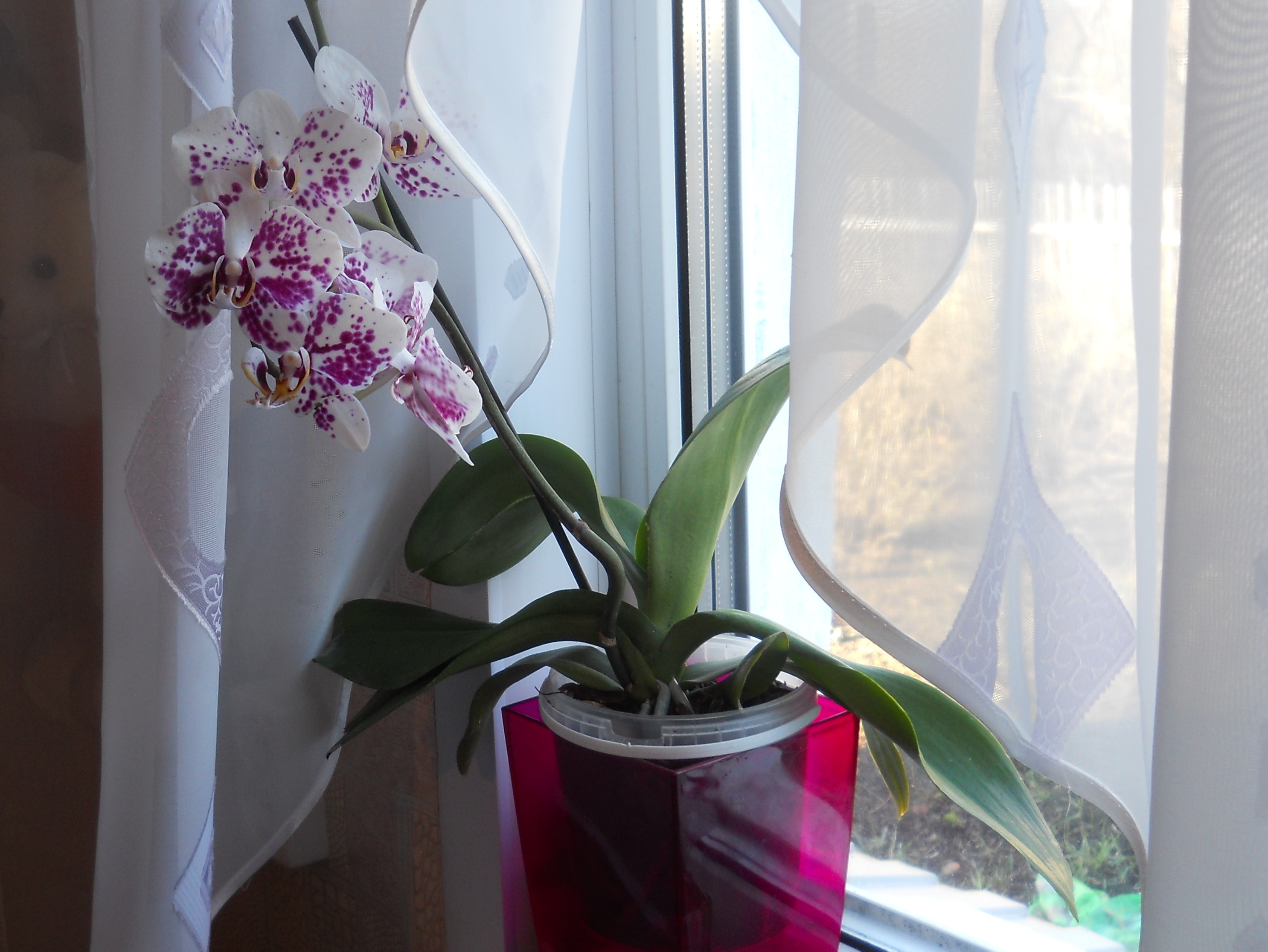 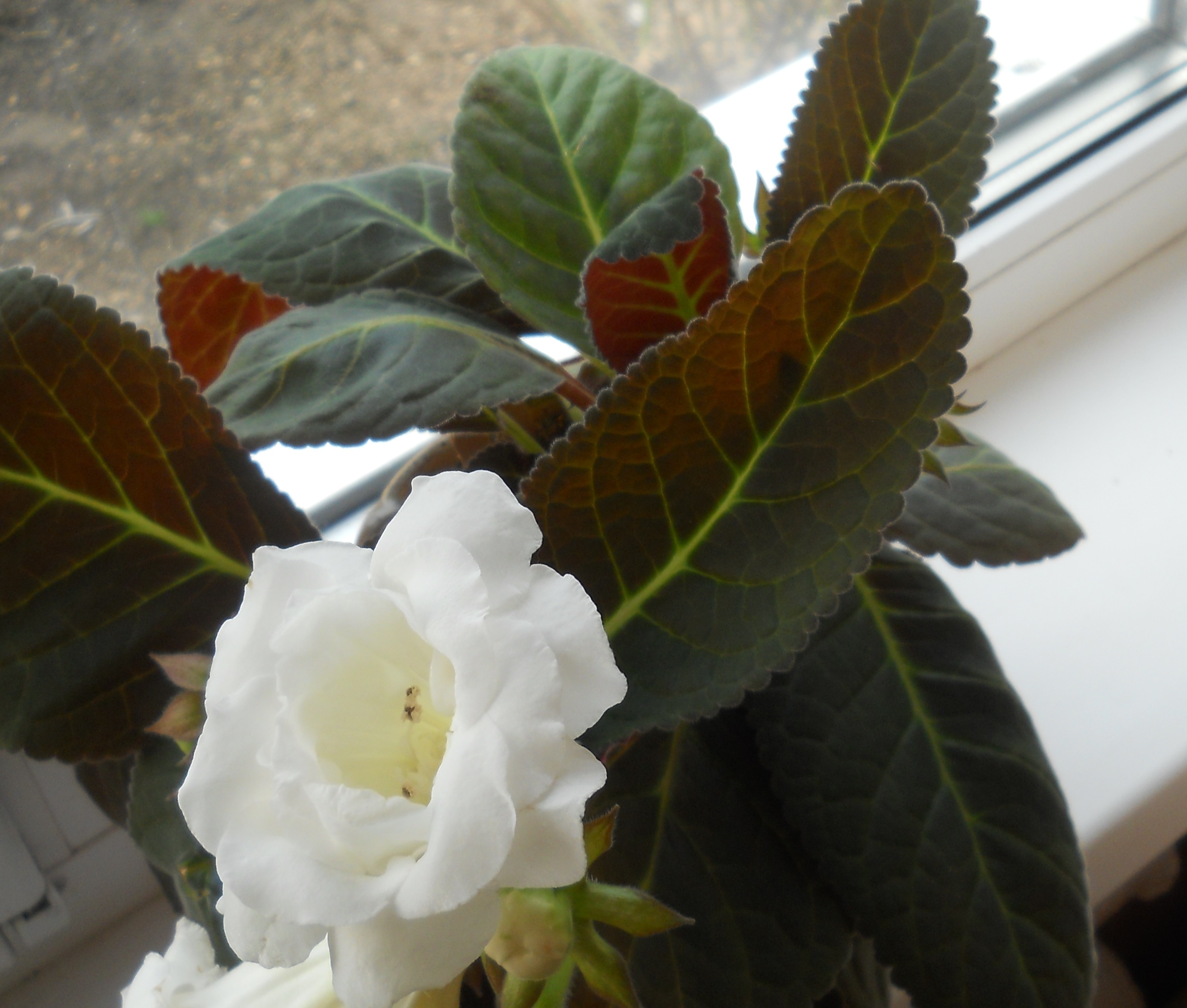 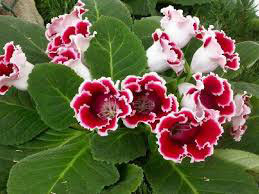 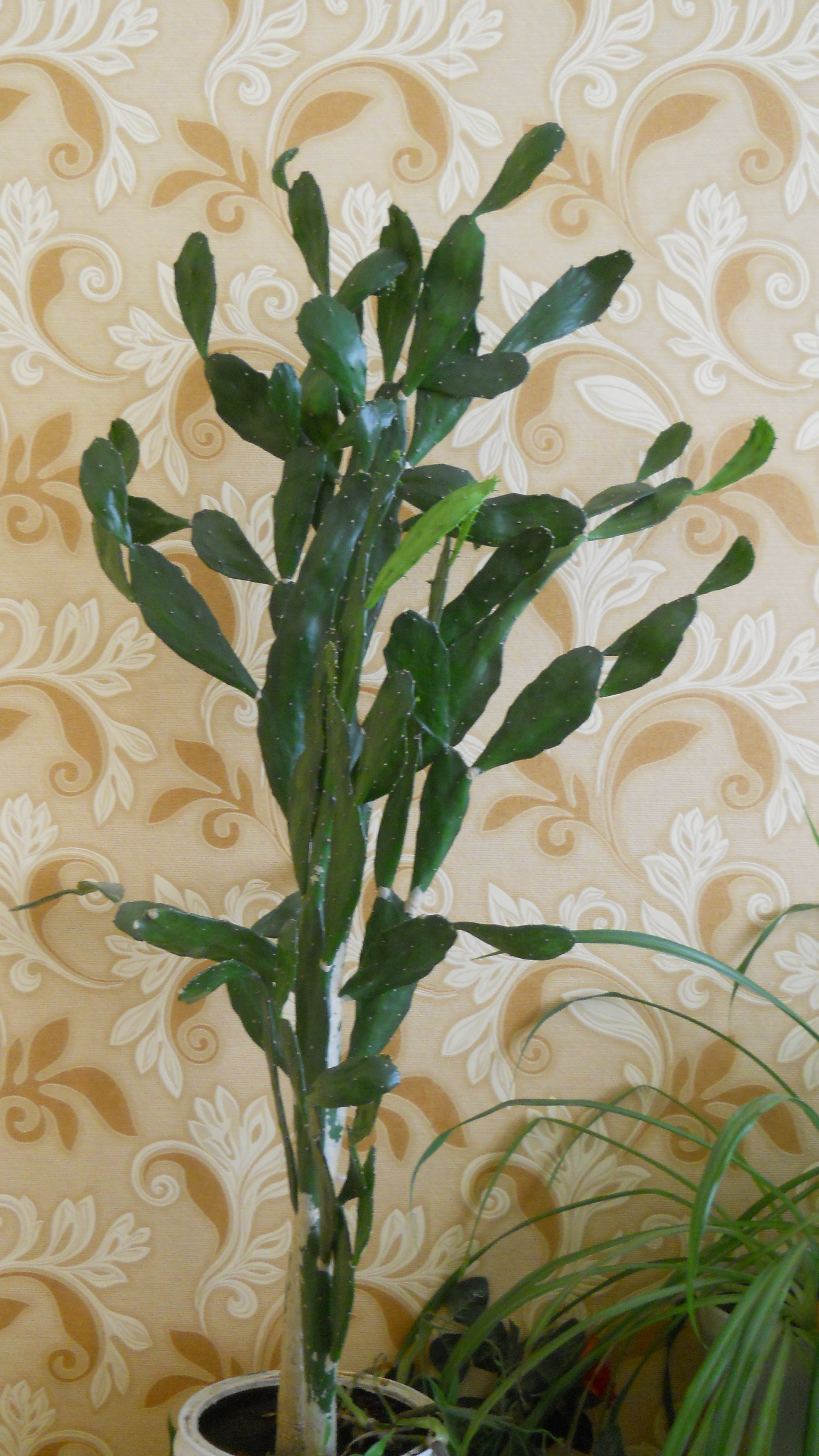 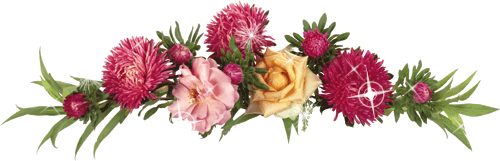 Учитель я, а не поэт, 
Но школе славу воспою.
Я в 20лет дала обет – 
И сердце детям отдаю!
Своей профессии и детям 
я буду предана всегда!
Горжусь я очень званьем этим:
Учитель – это навсегда!
Так много в школе пережито, 
Но я судьбу благодарю.
Пускай звучит чуть-чуть избито:
Я сердце детям отдаю!
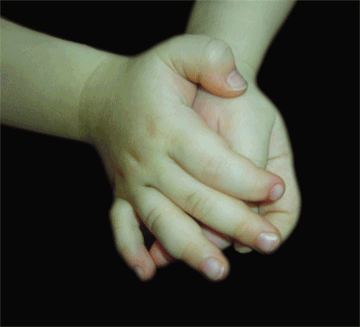 Спасибо за внимание!